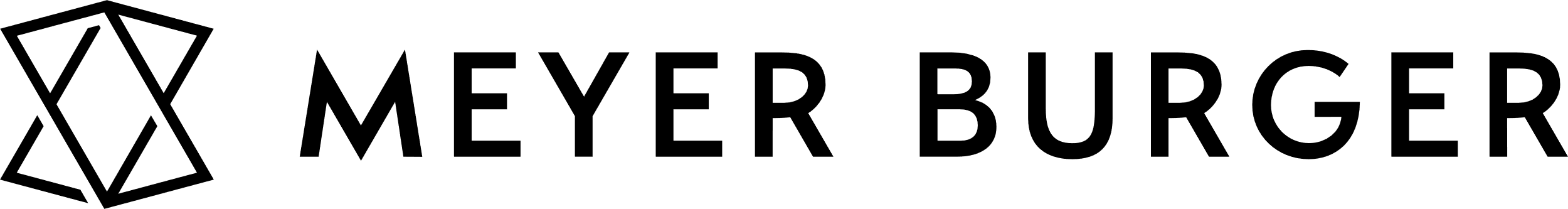 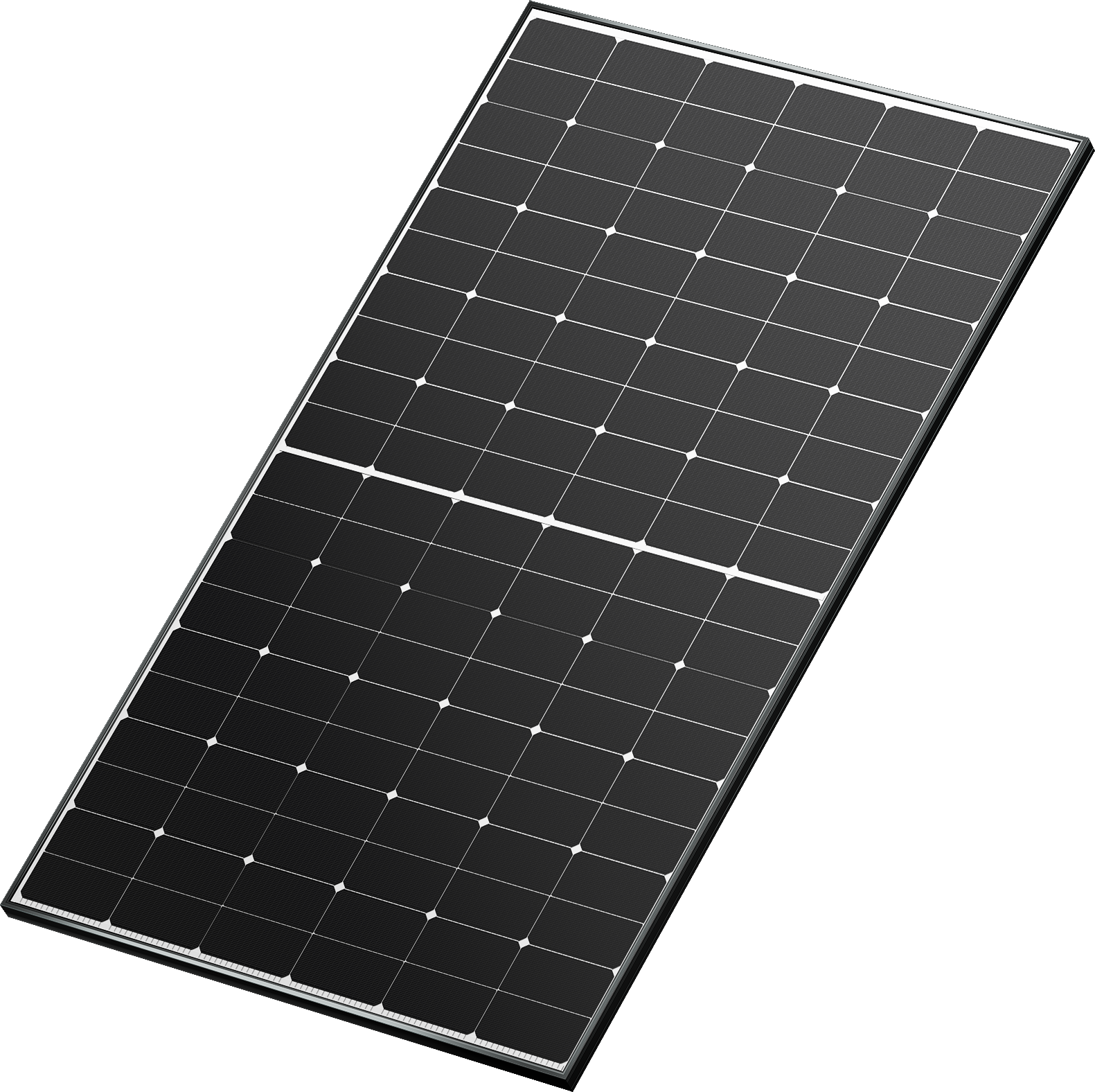 Premium Solarmodule mit lokaler Wertschöpfung
Eigene Zell- und Modulfertigung in Deutschland
Niedriger CO2-Ausstoß durch kurze Transportwege
Moderne Heterojunction- & SmartWire Connection Technologie
Mit weißer oder schwarzer Rückfolie
Auch bifacial erhältlich
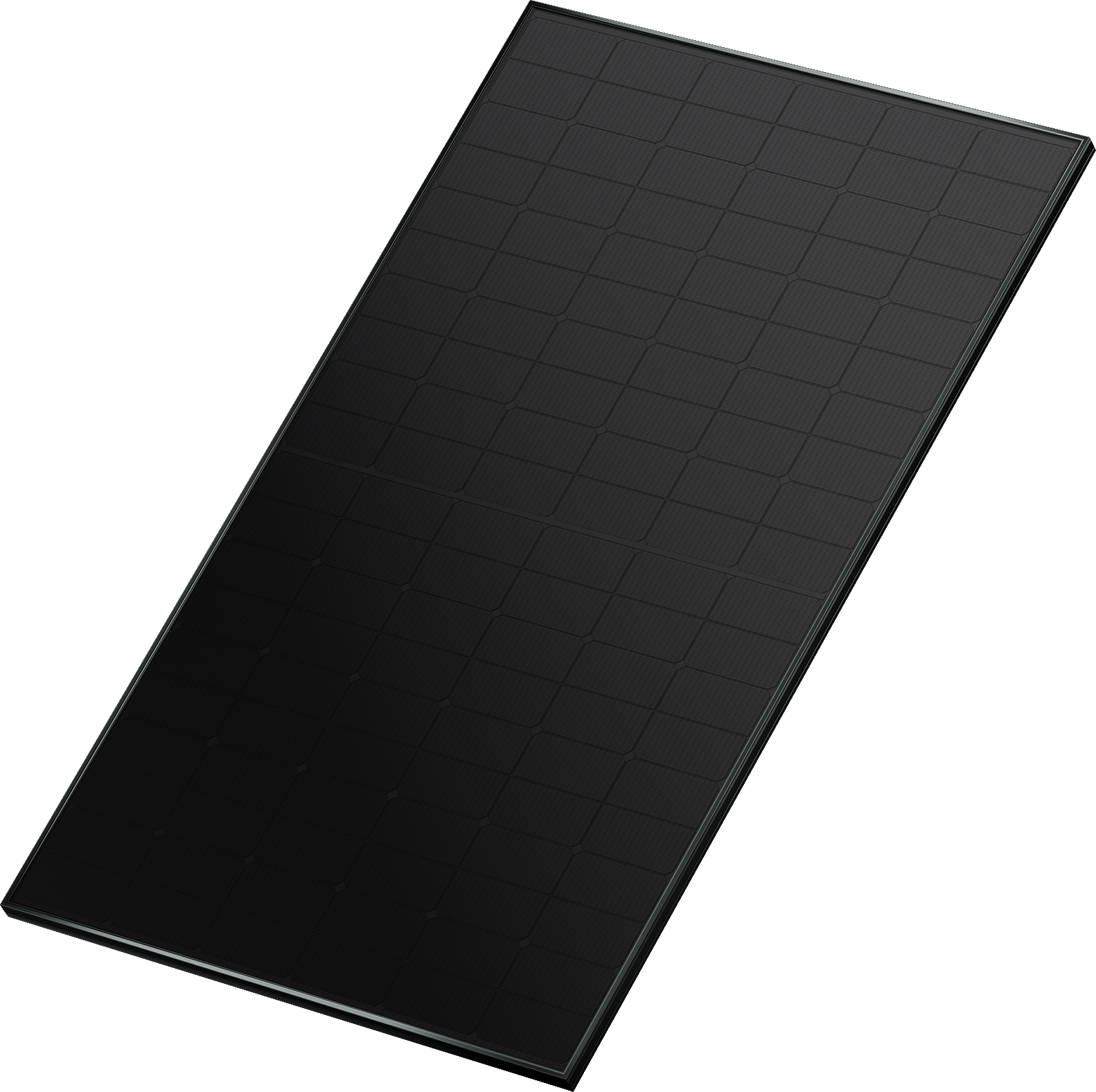 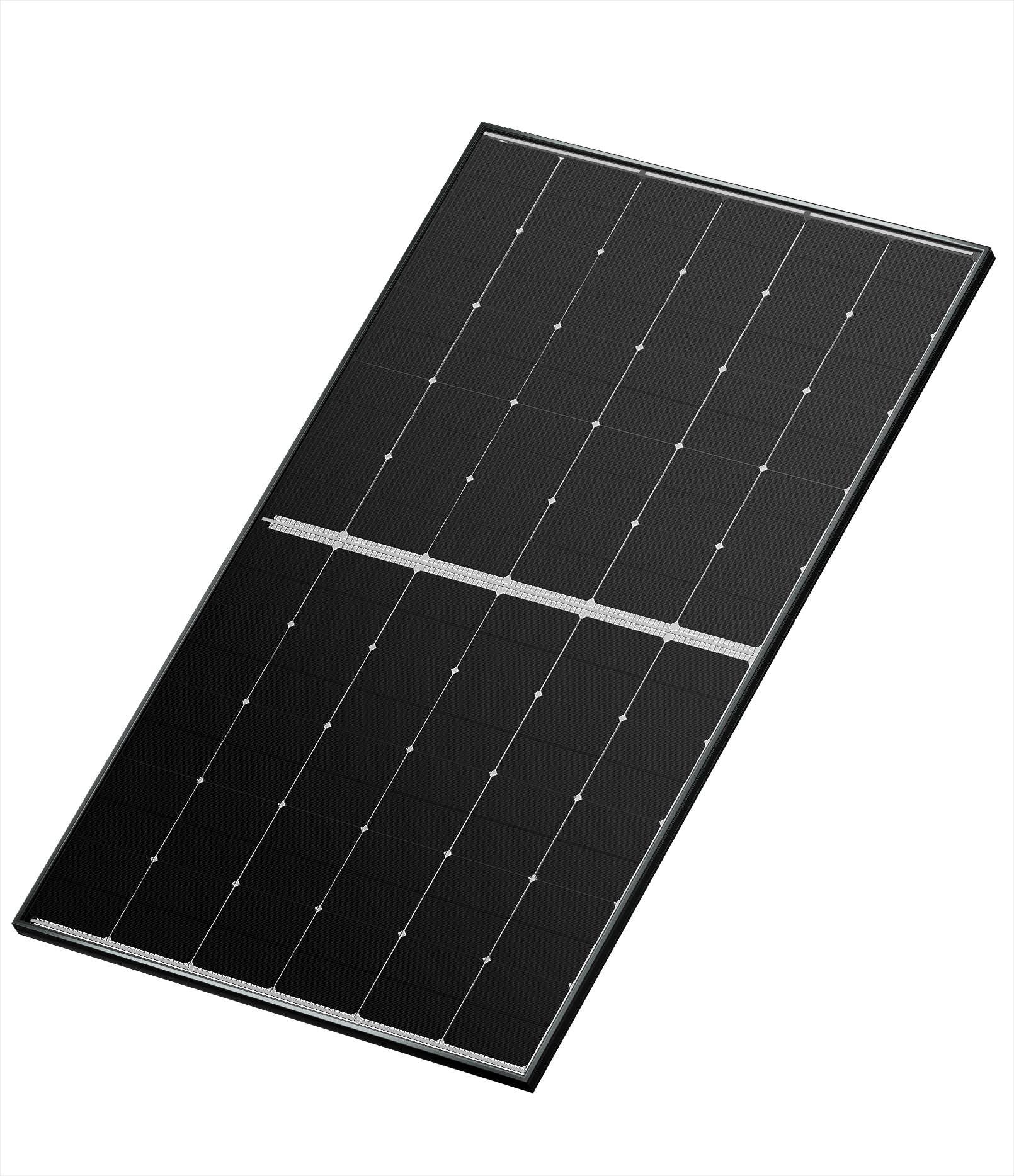 Modernste Technologie
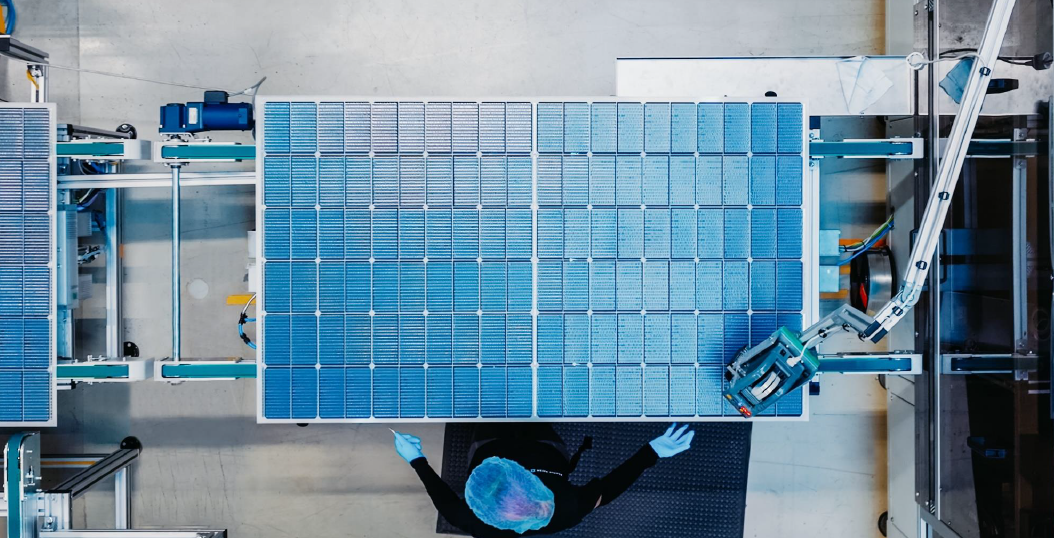 Hohe Zelleffizienz: >25%
Niedrige Degradation: <0,25 % p.a.
Niedriger Temp.-Koeffizient: 0,26 %/K-> höhere Erträge an heißen Tagen
Marktführender Bifazialitätsfaktor: 90±2 %
Premium Backsheet für maximale Sicherheit
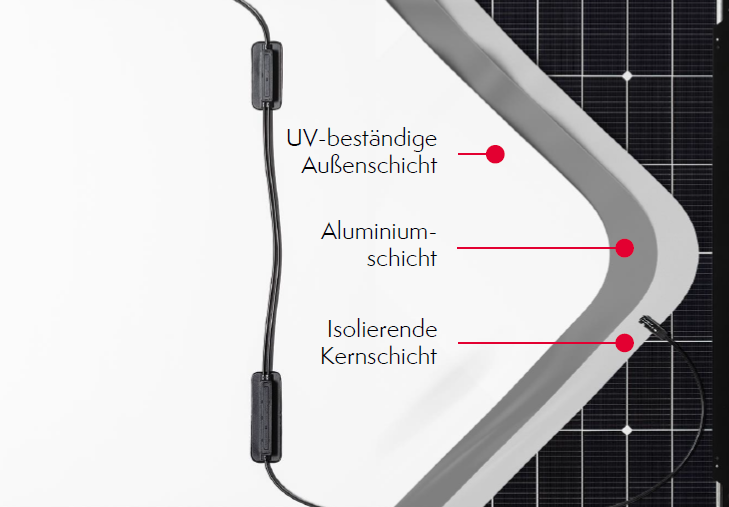 Meyer Burger White
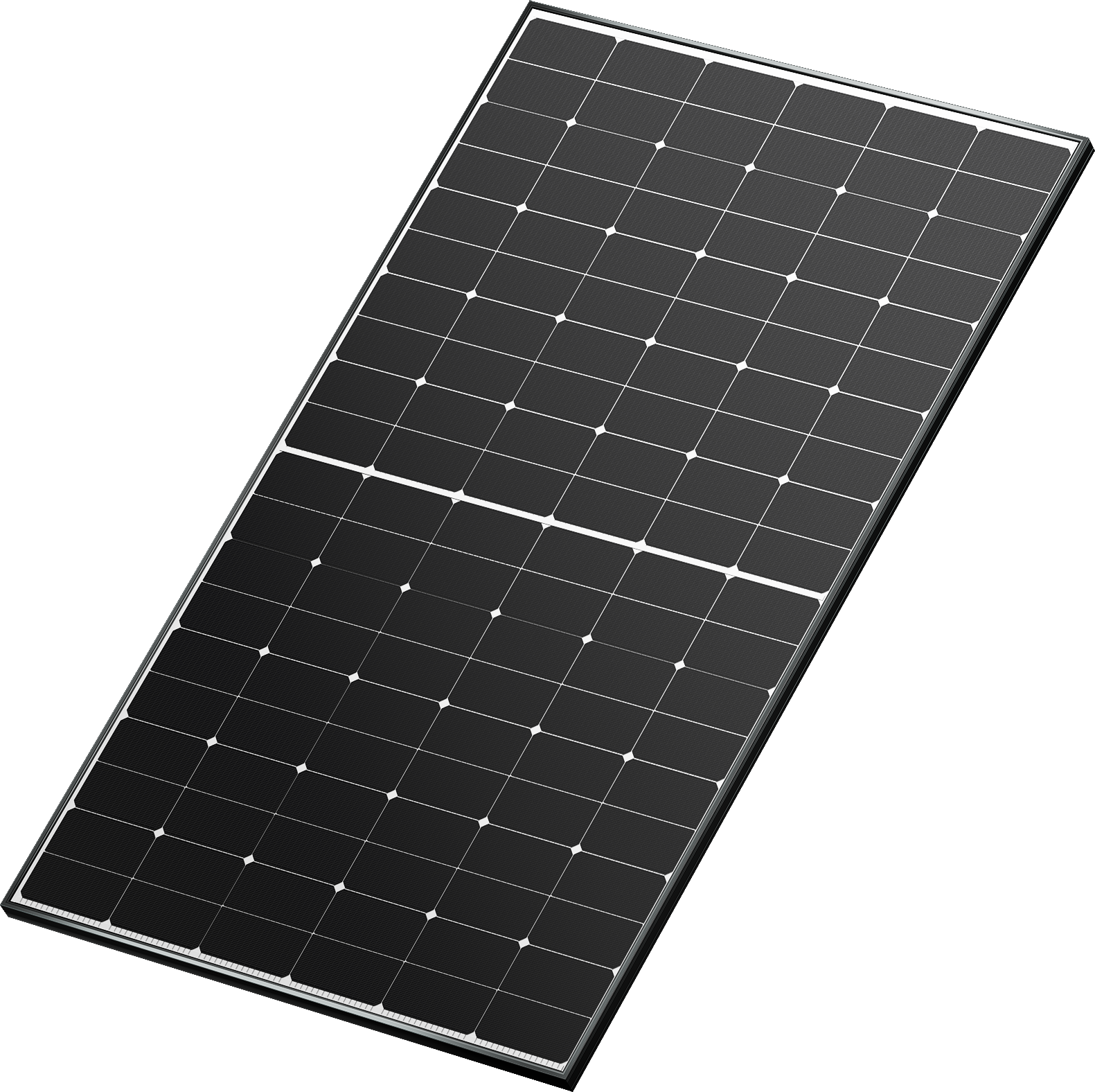 Das Kraftpaket
Erhöhter Wirkungsgrad durch weiße Rückfolie
25 Jahre Produkt- und Leistungsgarantie
Meyer Burger Black
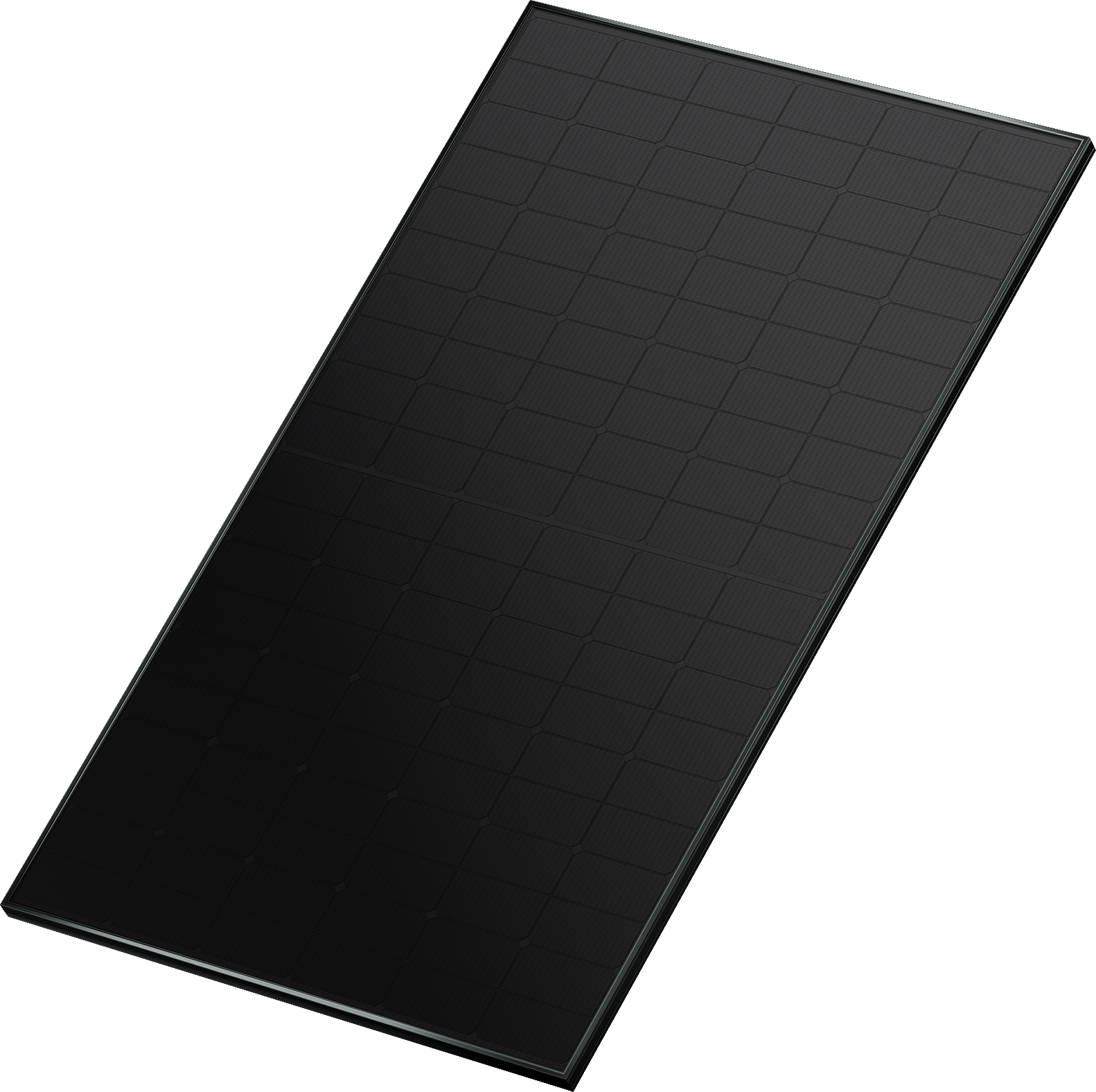 Das Elegante
Die richtige Wahl für optisch anspruchsvolle private Aufdachanlagen
25 Jahre Produkt- und Leistungsgarantie
Meyer Burger Glass
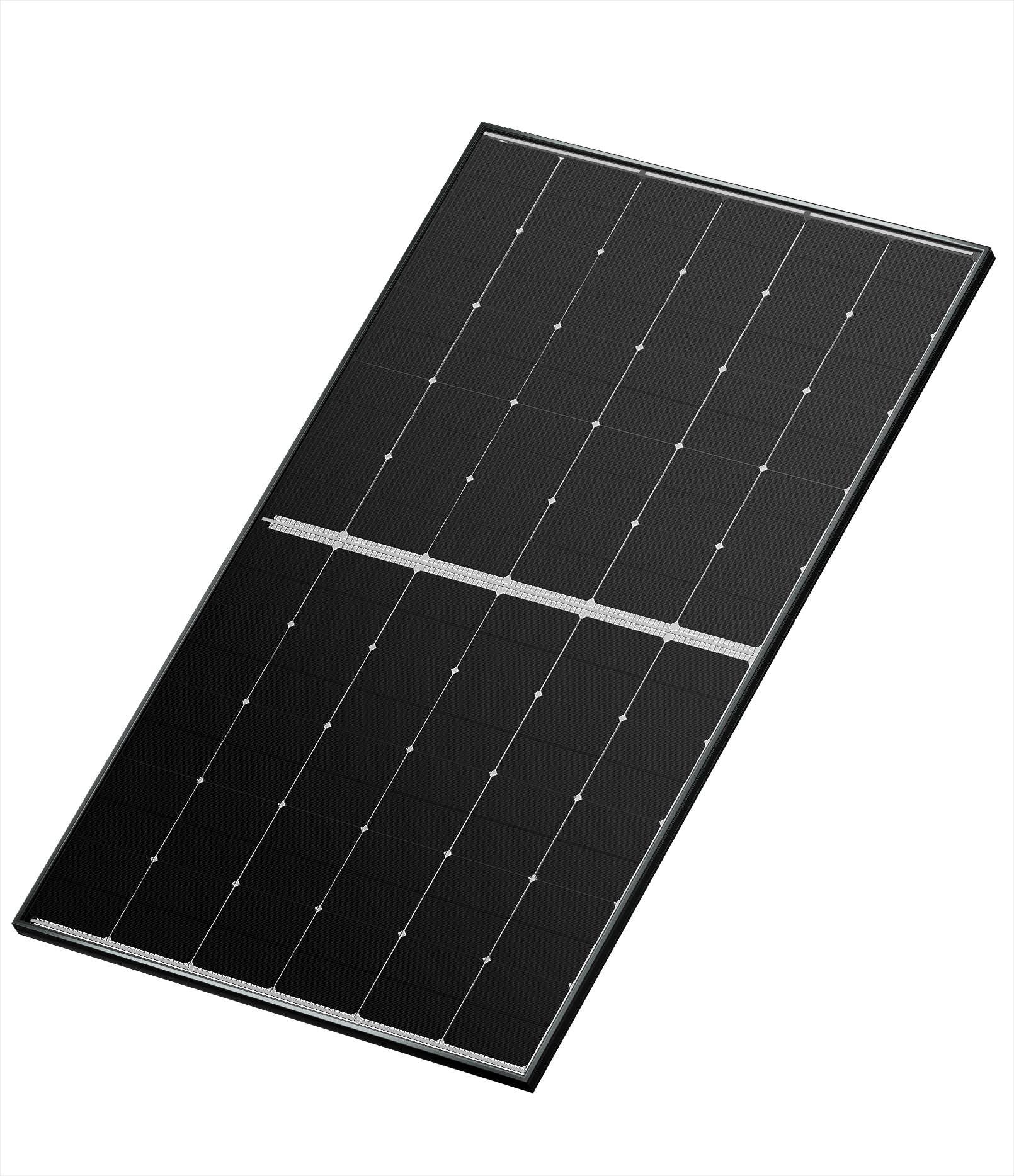 Das Doppelpack für spezielle Anforderungen
Glas-Glas Modul
Nimmt Licht von beiden Seiten auf
Bifazialitätsfaktor von 90%
30 Jahre Produkt- und Leistungsgarantie
Service / Garantie
Deutschsprachiger Support:
+49 3723 / 671 3522
support@meyerburger.com

25 Jahre Produkt- und Leistungsgarantie auf Glas/Folie-Module
30 Jahre Produkt- und Leistungsgarantie auf Glas/Glas-Module
Garantiebedingungen